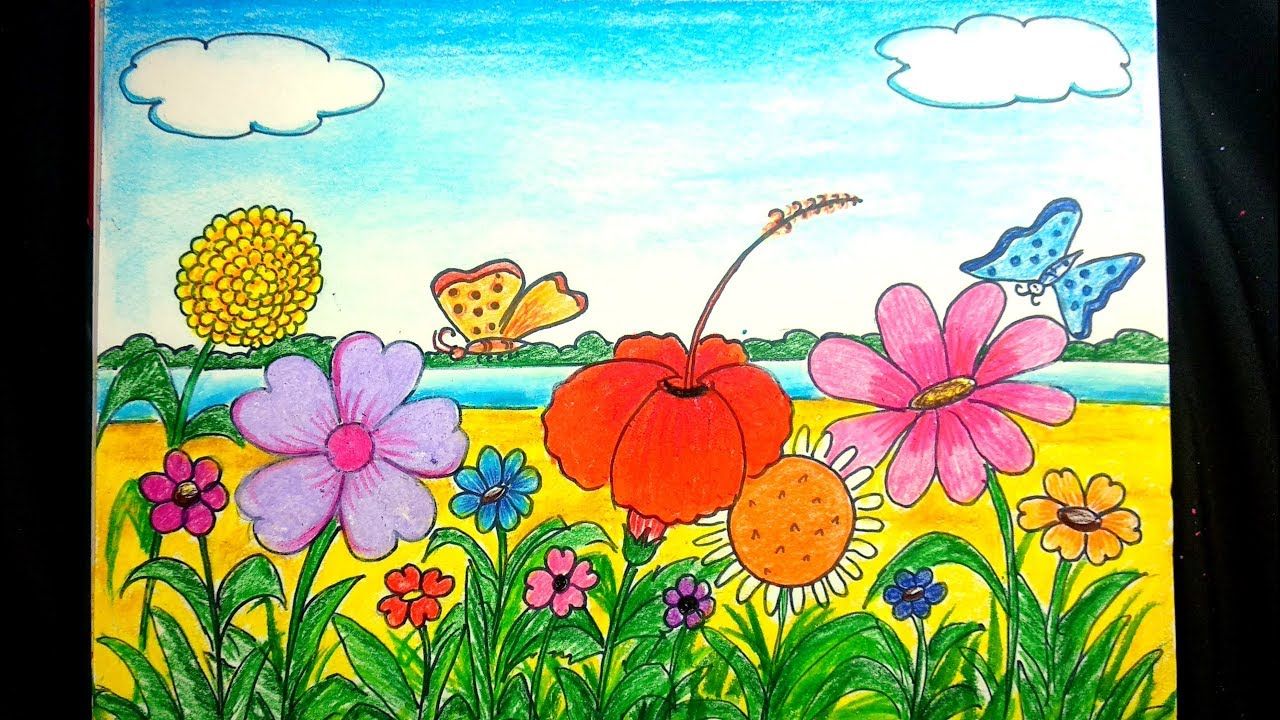 স্বাগতম
মোঃ আলমগীর হোসেন
সহকারী শিক্ষক
ফাল্গুনকরা আদর্শ সরকারি প্রাথমিক বিদ্যালয়।
চৌদ্দগ্রাম, কুমিল্লা।
alamgir14g@gmail.com
শ্রেণিঃ প্রথম
বিষয়ঃ আমার বাংলা বই
পাঠ ১৯
বর্ণ শিখিঃ ত থ দ ধ ন
সময়ঃ ৫০ মিনিট
শিখনফল
১। বাক্য ও শব্দে ব্যবহৃত বর্ণমালার (ত থ ) ধ্বনি মনোযোগ সহকারে শুনবে ও মনে রাখবে।
২। কারচিহ্নহীন শব্দ মনোযোগ সহকারে শুনবে ও মনে রাখবে।
৩। কারচিহ্নযুক্ত শব্দ মনোযোগ সহকারে শুনবে ও মনে রাখবে।
৪। কারচিহ্নহীন ও কারচিহ্নযুক্ত শব্দ দিয়ে বাক্য তৈরি শুনবে।
৫। নির্দেশনা  ও অনুরোধ  শুনে পালন করবে।
৬। প্রশ্ন শুনে বুঝতে পারবে।
৭। বাক্য ও শব্দে ব্যবহৃত বর্ণমালা ধ্বনি স্পষ্ট ও শুদ্ধভাবে বলতে পারবে।
৮। বাংলা বর্ণমালা স্পষ্ট ও শুদ্ধ উচ্চারণে পড়তে পারবে।
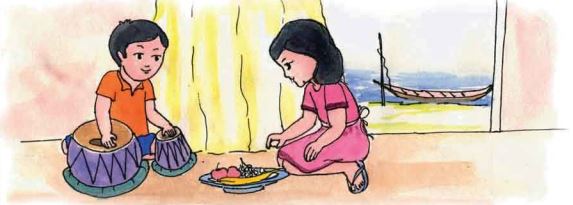 তবলা বাজাই। থালা সাজাই
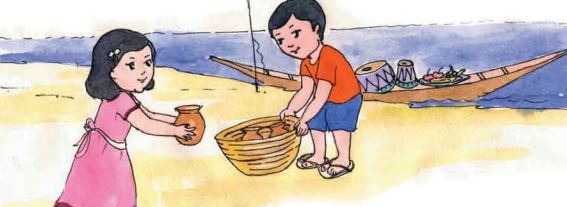 দই  আনি । ধামা টানি।
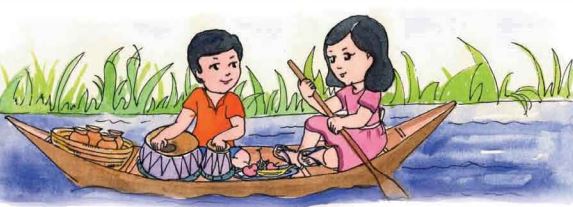 নদীর জলে নাও চলে।
চরণ ফেলে মাঠে যাই।
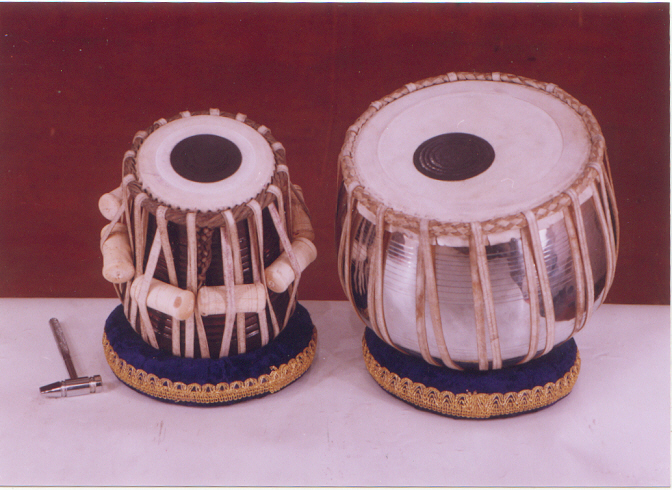 ত
ত
বলা
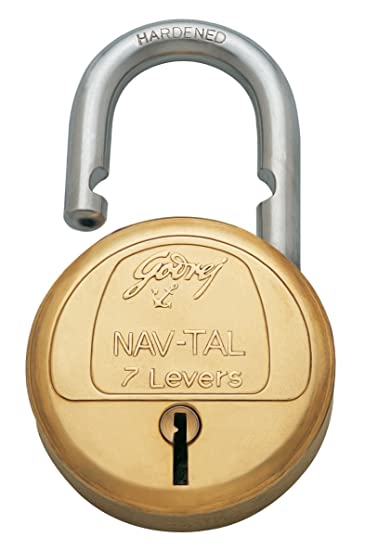 ত
তালা
ত
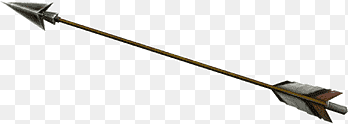 ত
ত
তীর
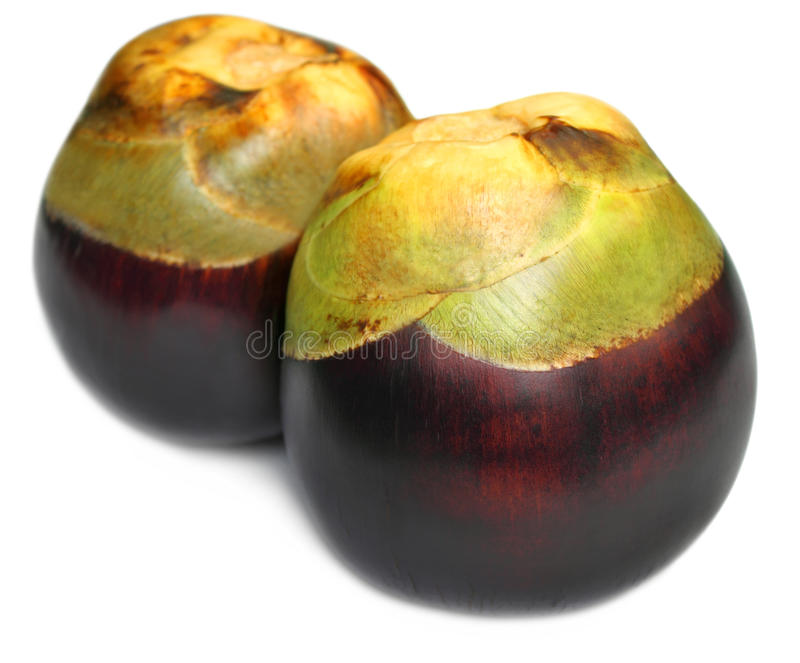 তাল
ত
ত
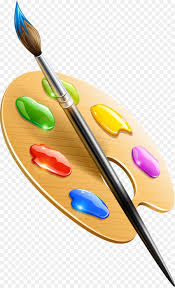 ত
তুলি
ত
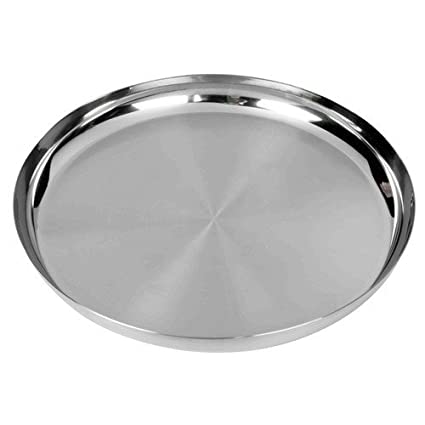 থালা
থ
থ
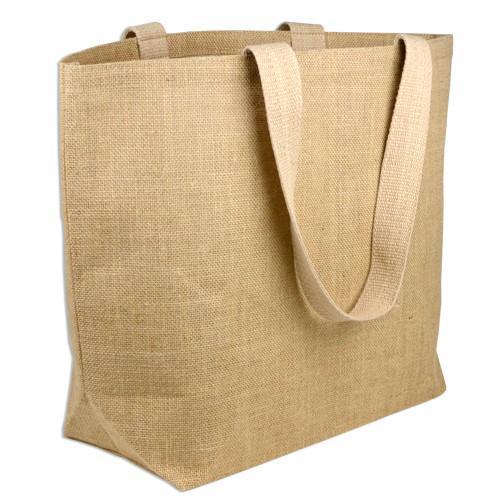 থ
থলে
থ
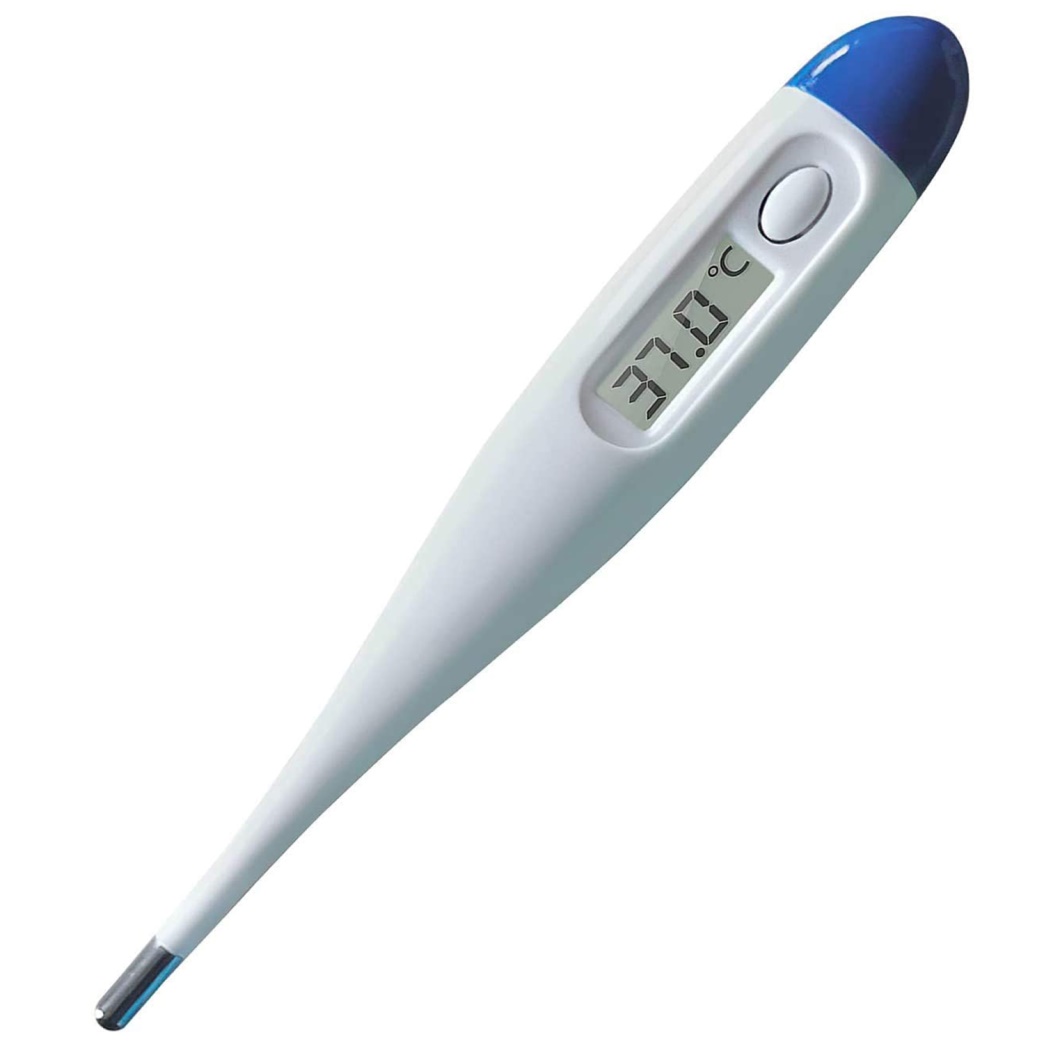 থ
থ
থার্মোমিটার
দলীয় কাজ
ত দল
ত দিয়ে ৫টি শব্দ তৈরি
থ দল
থ দিয়ে ৫টি শব্দ তৈরি
একক কাজ
ত
থ
ত থ বর্ণ শুদ্ধভাবে উচ্চারণ করতে দিয়ে
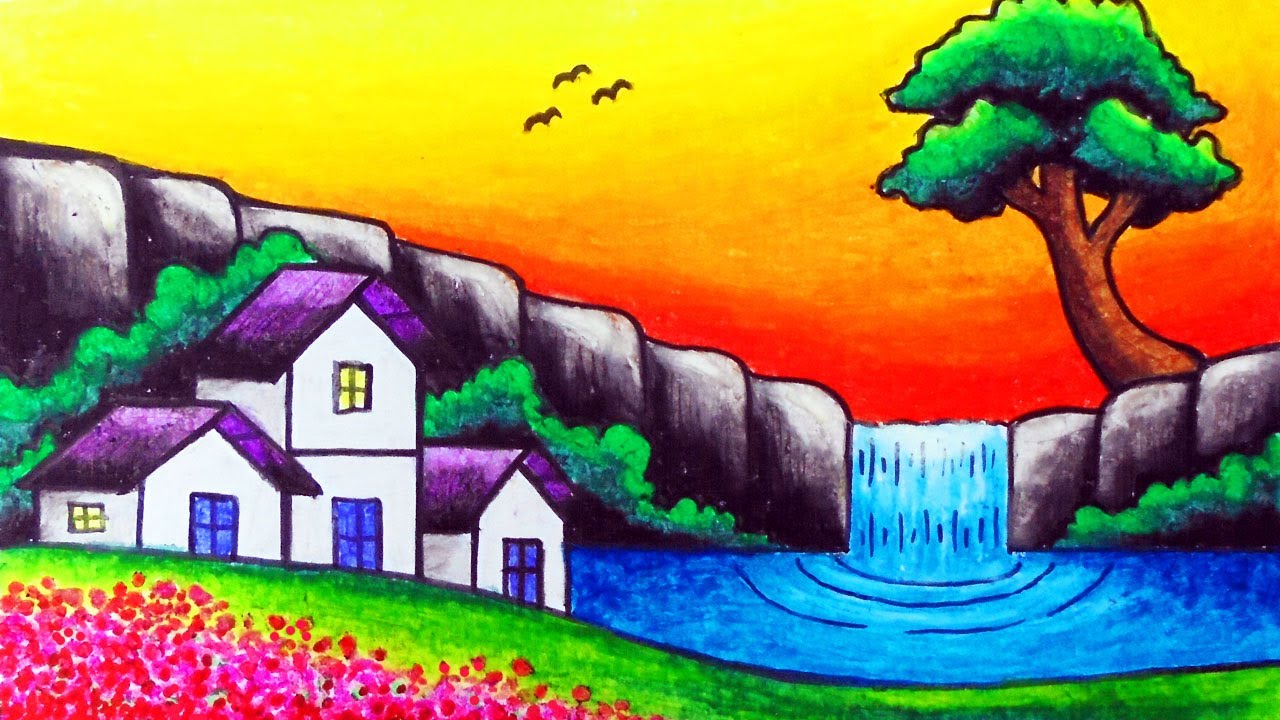 ভালো থেকো